Det humanistiske fakultet
Hva vil det si å være studieforberedt?
Dragana Grulovic og Andrine Roland Spets
Studiekonsulenter
09.03.23
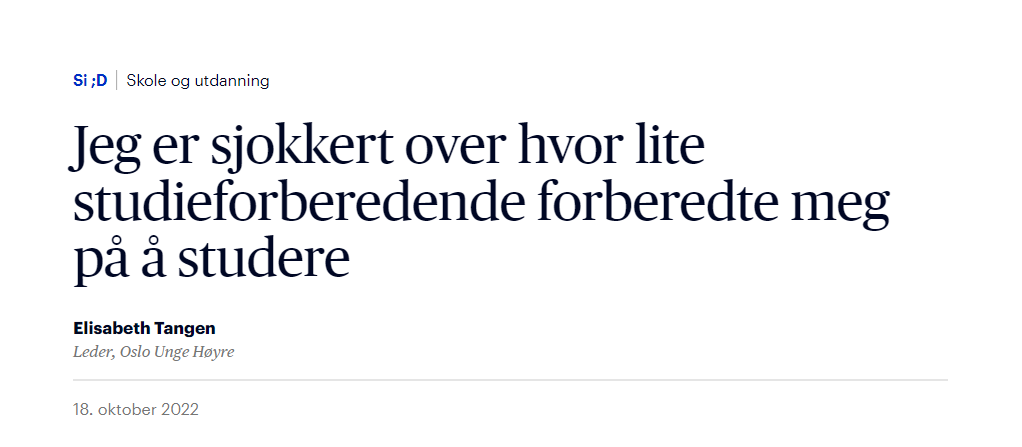 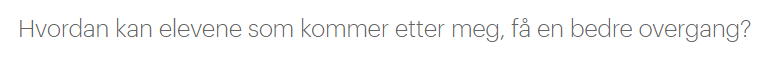 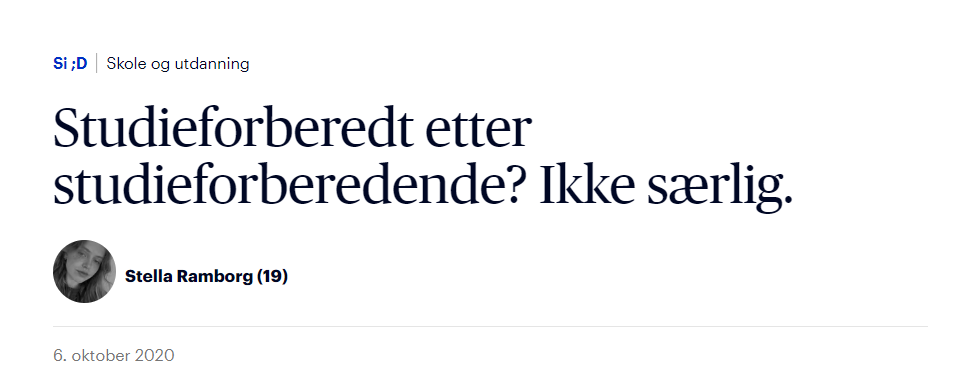 Universitetsspråk – hvordan oppdage en førsteårsstudent
Du er student, ikke elev
Dette er universitetet, ikke skolen
Det heter emner, ikke fag 
Du har ikke en klasse, men tilhører et kull
Faglærer er ikke kontaktlærer
Ansvar for egen læring. Selvstendig orientering.
Du har valgt å være her selv. Må innrette deg etter gjeldende regler.
Forskjell på disse. Avslører studentens forståelse av systemet.
Du må ta ansvar for å skape din sosiale og læringsmessige arena.
Faglærer formidler pensum. Er ikke din kontaktperson for andre ting enn rent faglige spørsmål.
«Nei, det har jeg ikke fått beskjed om»
Nettsidene – kilden til alt 
Emner, pensum, timeplan 
Venter på informasjon fremfor å aktivt lete selv
Ansvarsfraskrivelse fra selvstendige valg 
Konsekvenser av dette:
Mister studierett
Får ikke ta eksamen
Får ikke emner de vil ta 
Får ikke tilrettelegging 
Blir hengende et år etter kullet sitt
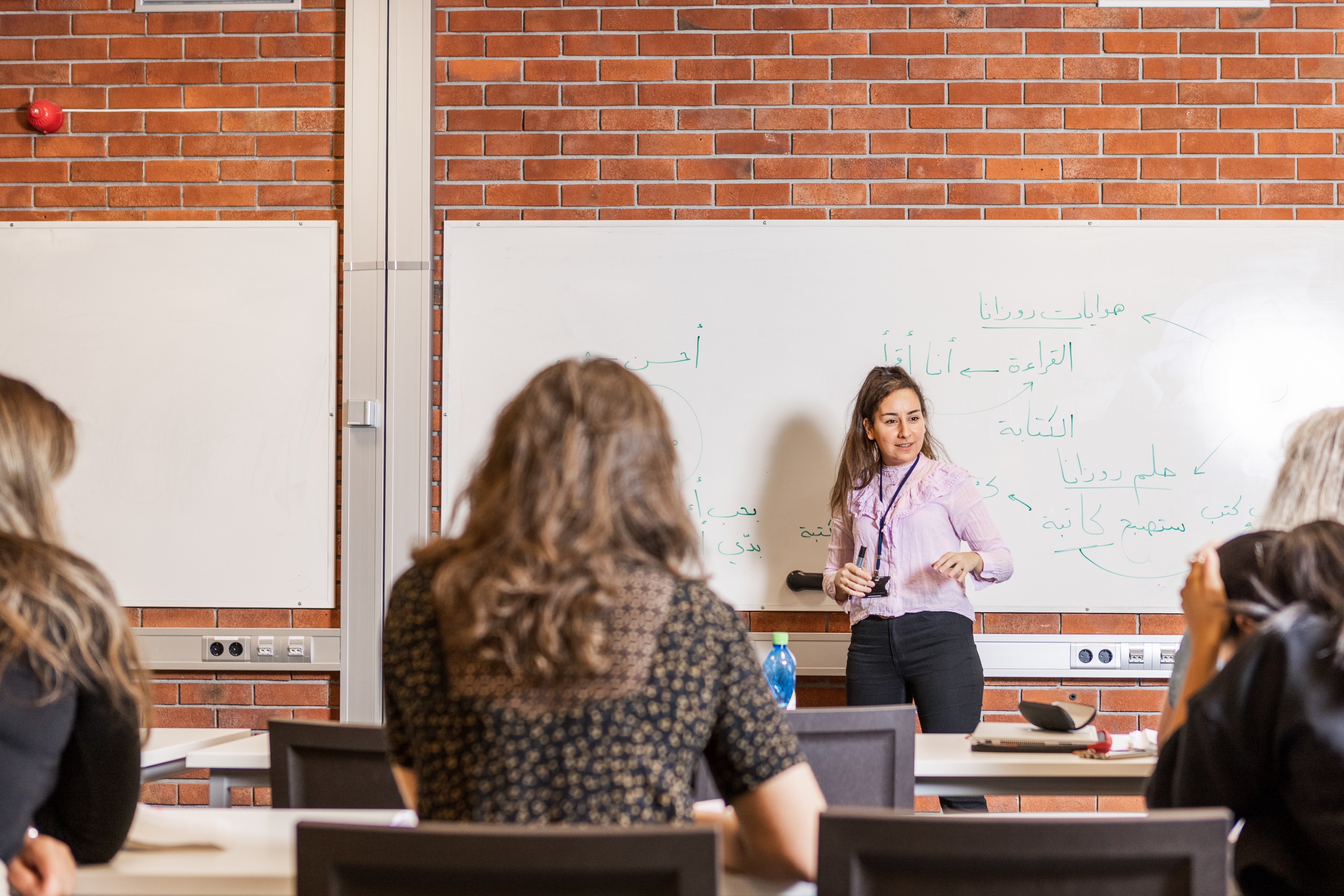 Hva vi kunne ønske de visste ..
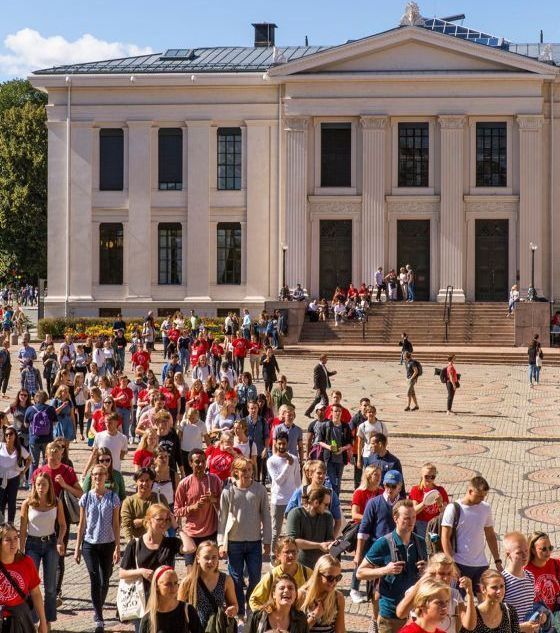 Utforske nettsidene – kilden til alt 
Emner, pensum, timeplan, nyttige videoer 
Merke seg fristene før de kommer 
Semesteravgift, registrering
Planlegge utdanningsløpet 
Forståelse av systemet
Ansvarsbevissthet
Kontaktinfo
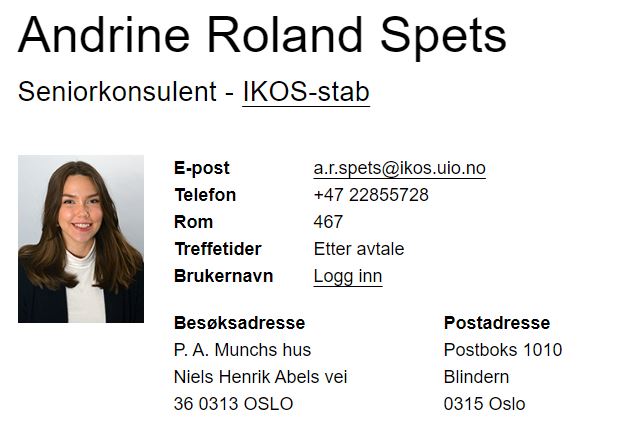 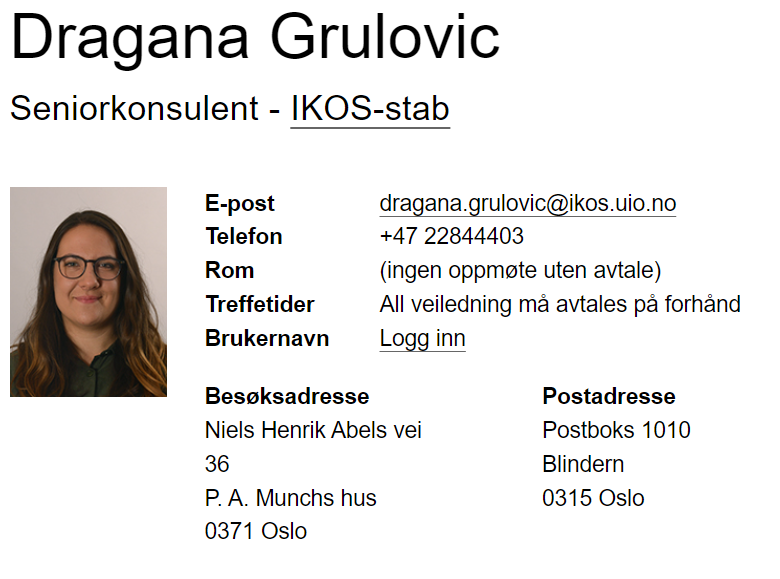